THE 12th MEETING OF THE ASEAN TECHNICAL WORKING GROUP ON AGRICULTURAL RESEARCH AND DEVELOPMENT (12th ATWGARD)
17-18 MAY 2017, Siem Reap, Cambodia
COUNTRY REPORT
BRUNEI DARUSSALAM
VISION
Towards Improving Productions on Agriculture and Agrifood Based Industries through Increasing Productivity And High Technology Oriented For Export
MISSION
To Accelerate The Growth of Agriculture and Agrifood Based Industry through High-Technology and Export Oriented, Encouraging Progressive Involvement of Local and Foreign Direct Investment, while focusing on High-Yield Production inclusive of Primary and Processing Industry
RESEARCH AND DEVELOPMENT DIVISION
RICE RESEARCH AND DEVELOPMENT
Development of High Yielding Variety
[Speaker Notes: Sebanyak 6 jenis kacukan telah dilakukan pada musim utama 2016/2017.

F1 Generation

Sebanyak 20 baka yang telah berhasil dikacukkan dari musim lepas telah ditanam dan akan dituai dengan cara bulk harvest sekurang-kurangnya 10 pokok.

Pemilihan Pukal Generasi F2 – Segregating Population
Sebanyak 10 baka telah ditanam dan pokok akan dipilih dengan  cara bulk harvest-1 hill
 
Pemilihan “ear row”  F3 ke F6
Sebanyak 221 pokok telah dipilih daripada kombinasi 23 jenis kacukan padi dan telah ditanam pada musim utama 2016/2017. Pada masa ini padi dalam peringkat masak dan pemilihan baka akan dilakukan apabila padi hampir masak. 
 
Kajian Pemilihan baka yang berpotensi untuk ke peringkat percubaan hasil
Sebanyak 10 baka telah ditanam di Greenhouse bagi kajian pemerhatian dari segi hasil dan ketahanan terhadap penyakit dan musuh serangga. Pada masani padi dalam peringkat masak dan pemilihan baka dan pengambilan sampel untuk peringkat percubaan hasil akan dilakukan. 
 
Kajian Percubaan Hasil 
 
Sebanyak 10 baka telah ditanam di ladang penyelidikan padi, Wasan bagi kajian hasil. Pada masa ini padi dalam peringkat masak.]
RICE RESEARCH AND DEVELOPMENT
Development of High Yielding Variety
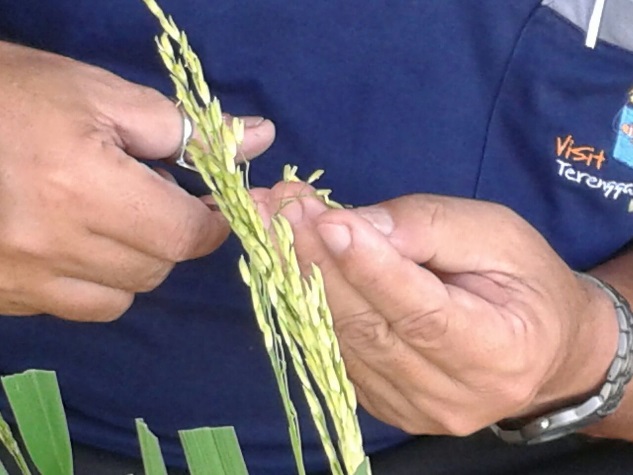 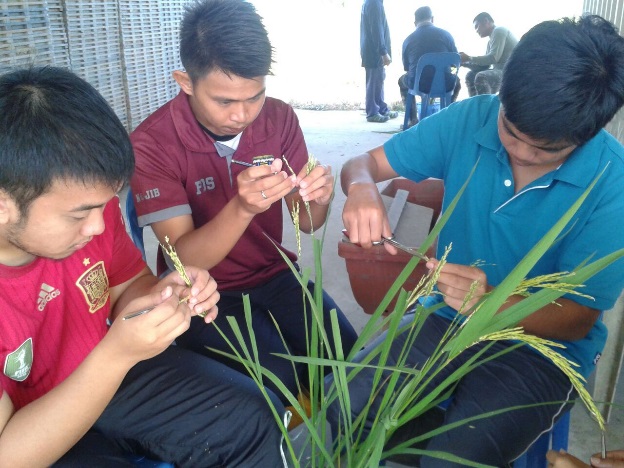 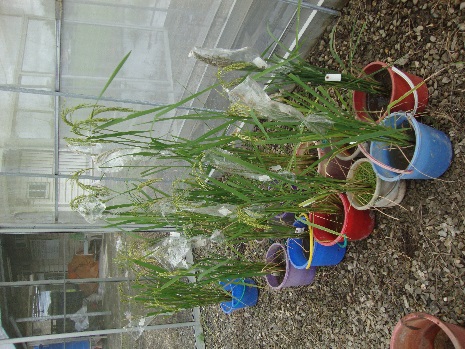 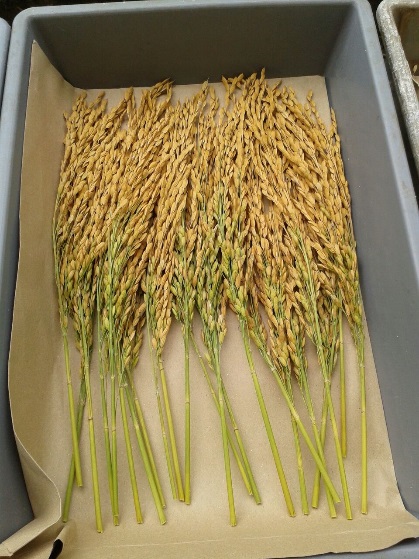 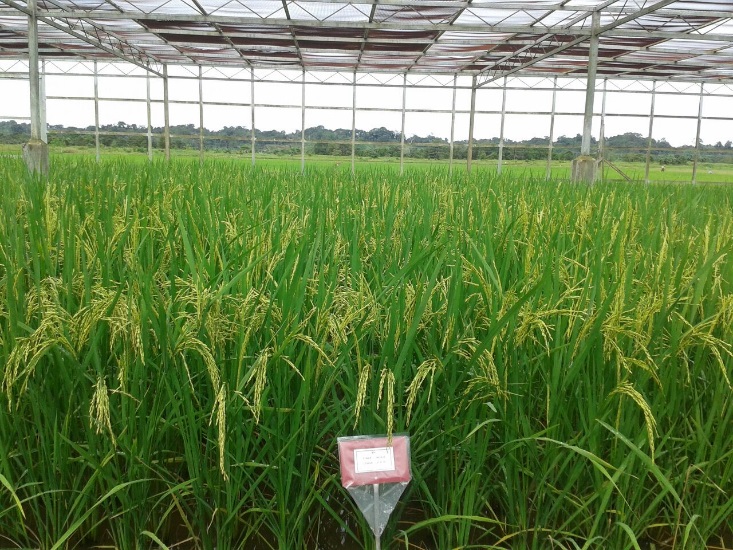 RICE RESEARCH AND DEVELOPMENT
Evaluation of potential varieties / Multi location trial
RICE RESEARCH AND DEVELOPMENT
Evaluation of potential varieties / Multi location trial
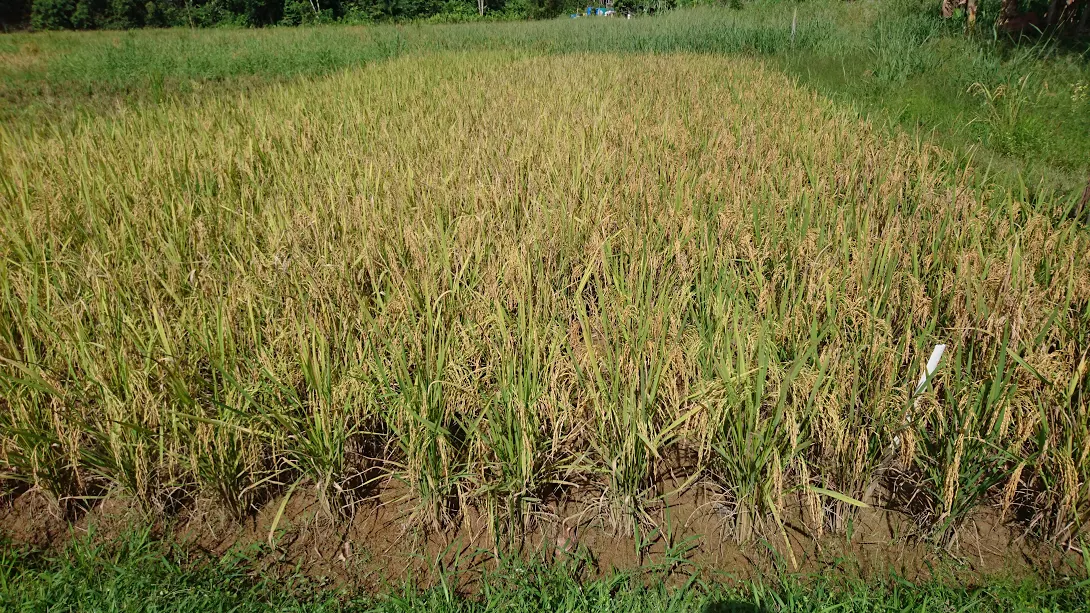 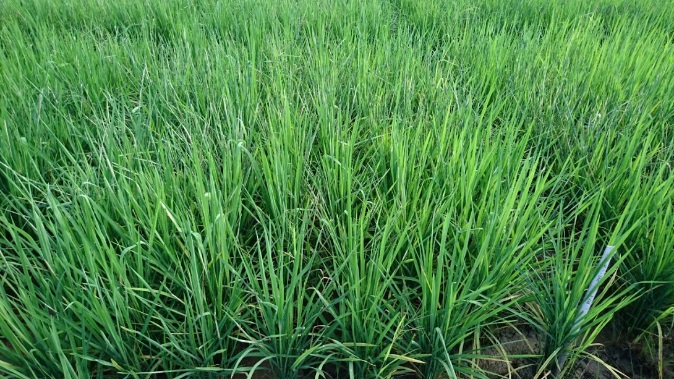 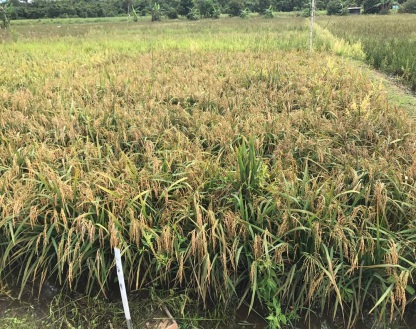 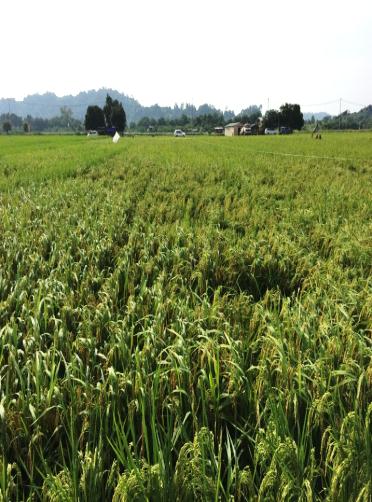 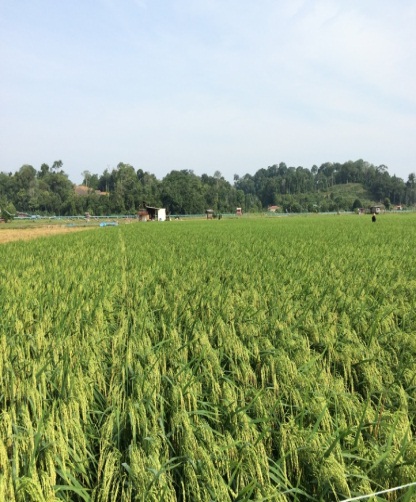 RICE RESEARCH AND DEVELOPMENT
Germplasm Collection
44 Local Varieties
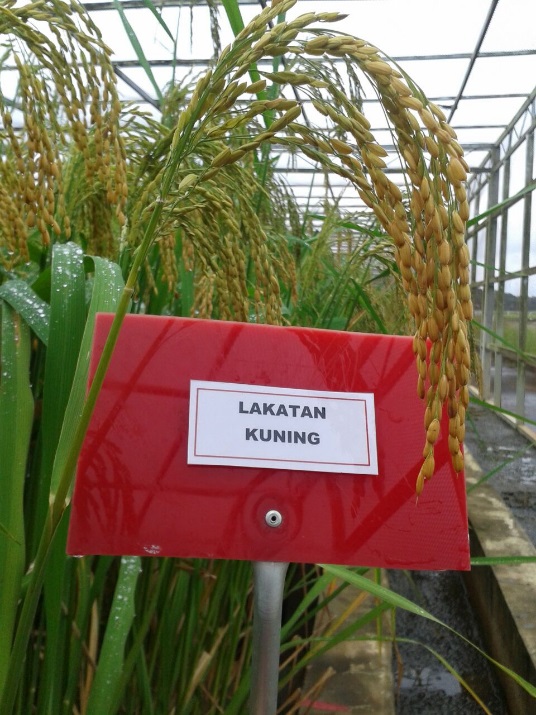 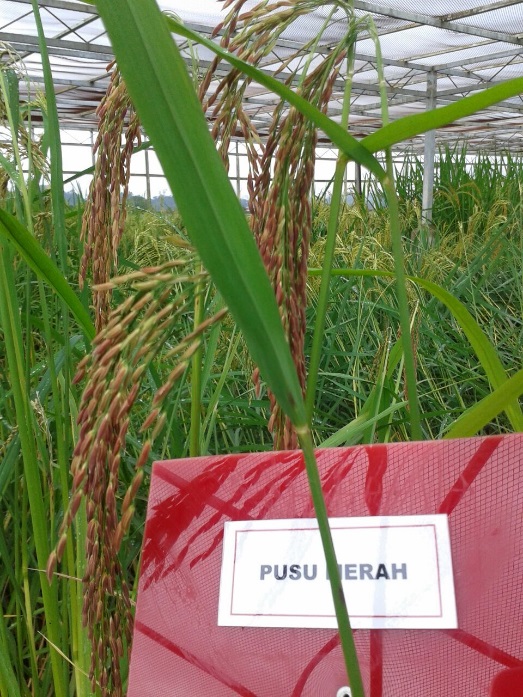 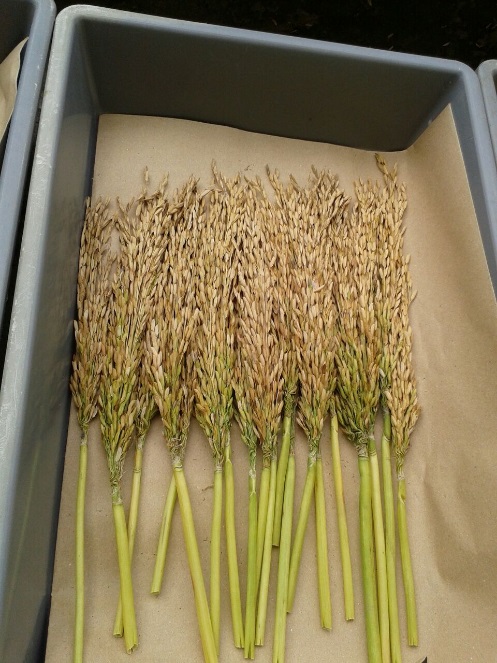 RICE RESEARCH AND DEVELOPMENT
Seed Production Program
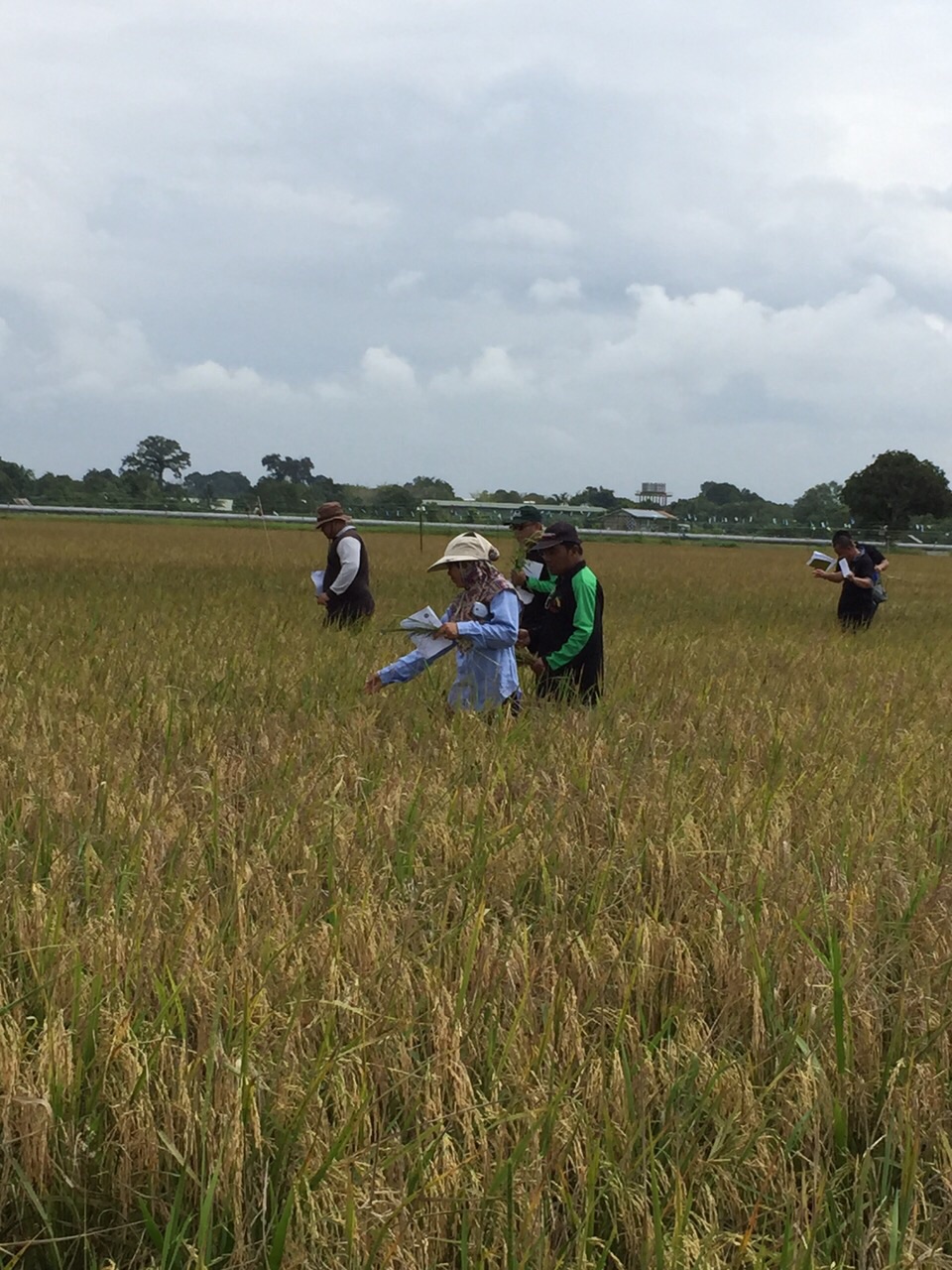 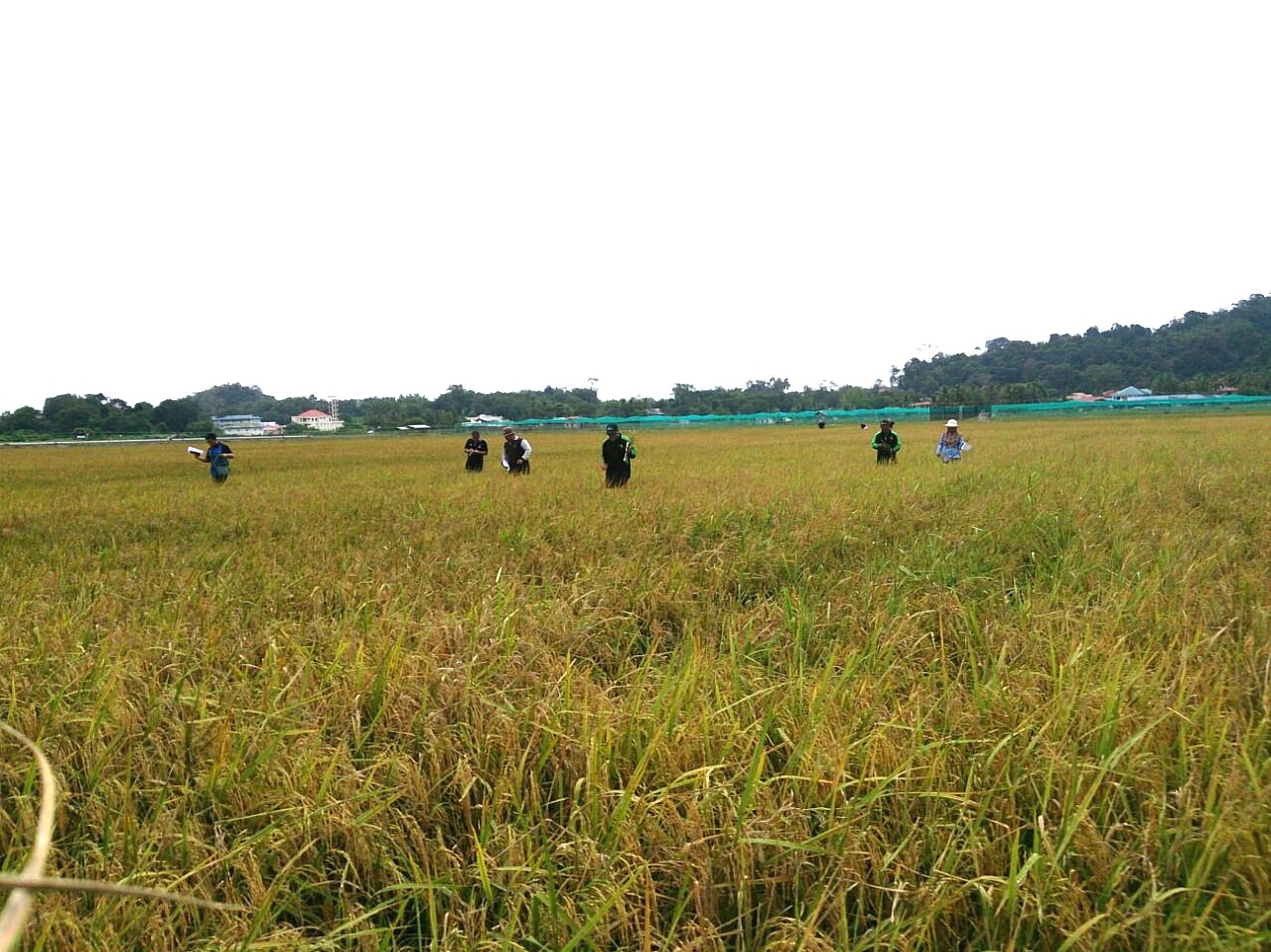 RESEARCH ON FRUIT
Germplasm Collection Indigenious Fruit and Development of Indigenious Fruit Information System Datasbase (IFIS) (http://www.ifis.gov.bn)
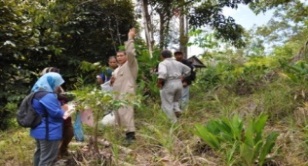 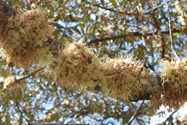 Varietal Trial on
Phenology Trial 
on Local Durian
Melon
 (6 Varieties)
(Fertigation System Under Protected Cultivation)
Pineapples
 (10 Varieties)
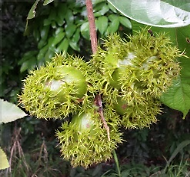 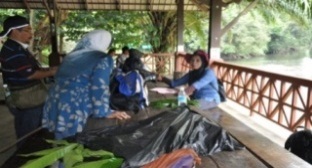 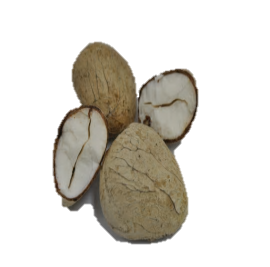 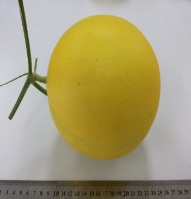 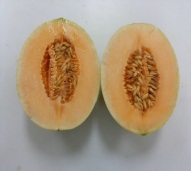 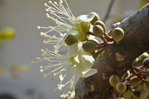 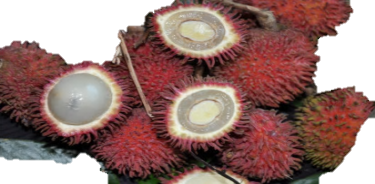 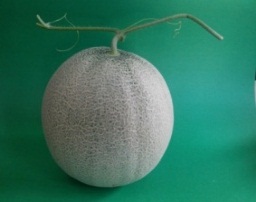 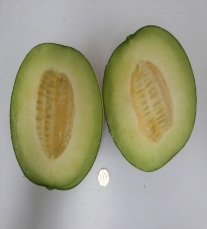 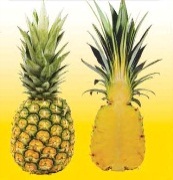 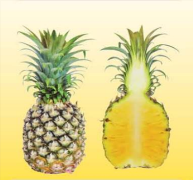 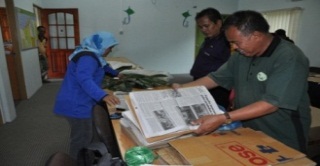 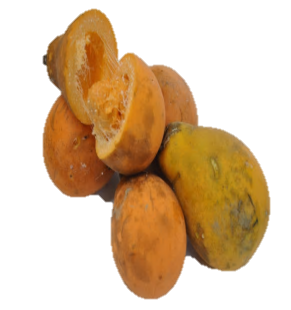 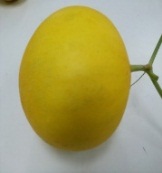 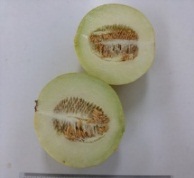 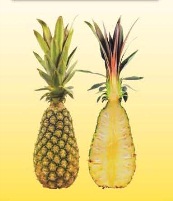 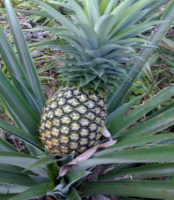 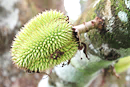 Watermelon
(5 Varieties)
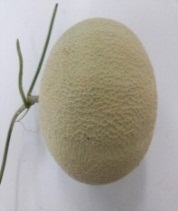 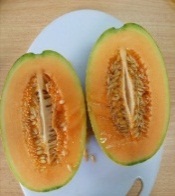 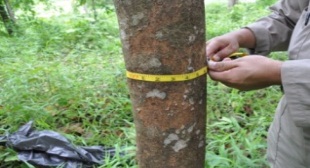 As of 2016, the total of local fruits’ families collected are as follows:
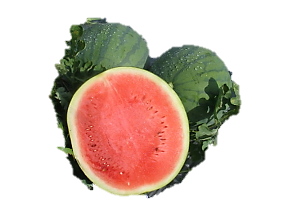 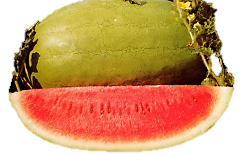 Perdayan Station Arboretum, Temburong:
- Total family: 19
-Total species collected: 70
- Total plant:1969
Herbarium collection:
- Total family: 30
- Total species collected: 135
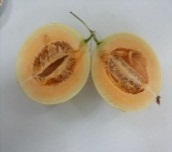 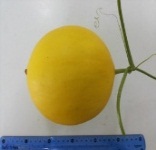 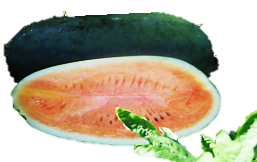 Birau Agriculture Research Station Arboretum:
- Total family: 17
- Total species collected: 67
- Total plant : 2466
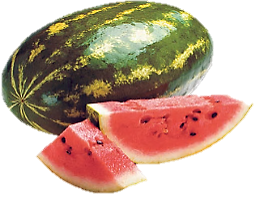 Timeline from Flowering To Maturity (123-166days)
RESEARCH ON VEGETABLES AND FIELD CROP
To Evaluate and Introduce Promising Varieties To Local Farmers
Varietal Using Fertigation system Under Protected House With Cooling Pad.
Varietal Trial Using Open Fertigation System
Varietal Trial on Okra Under Netted Structure
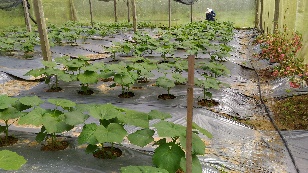 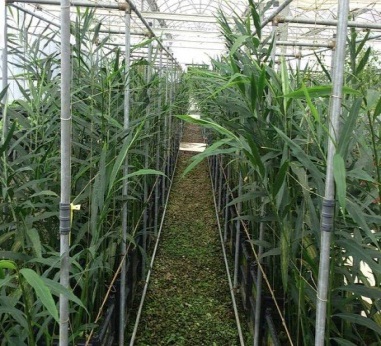 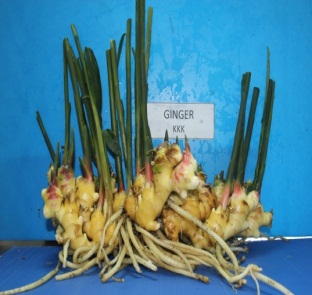 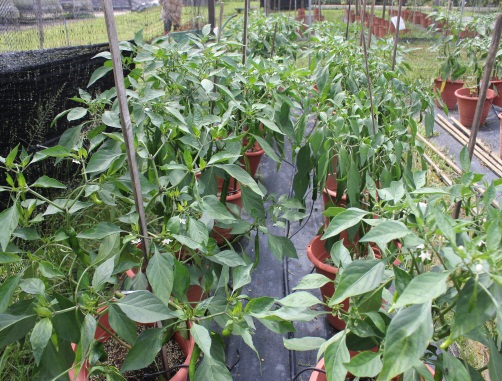 Observation Trial on Ginger, Zingiber officinale.
Chilli
Cultivation of Varieties of Sweet Potatoes, Ipomoea batatas L. Under Protected House (Netted Structure)
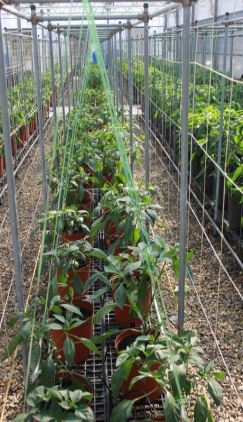 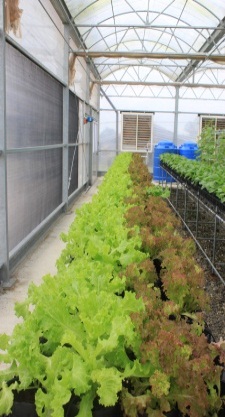 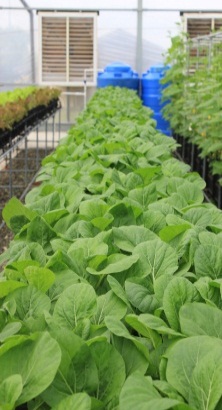 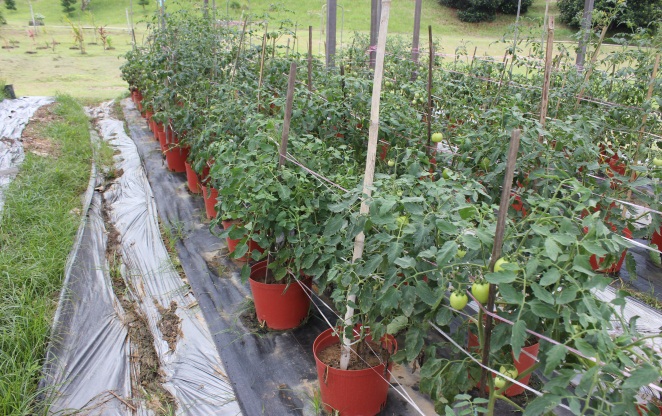 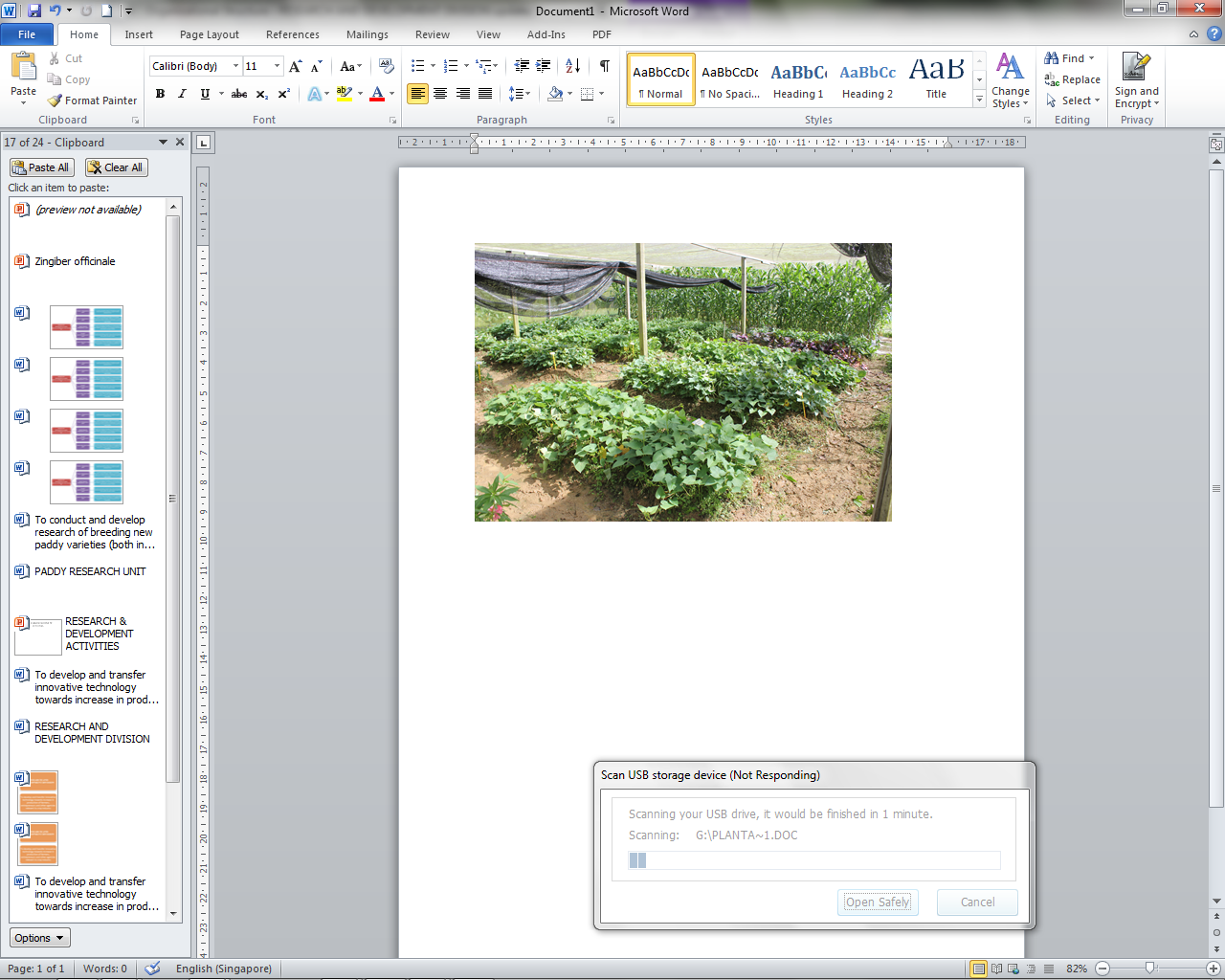 Pak Choy
Chilli
Lettuce
Yield Per Plant:  1.74Kg
Yield Per m2 :  7Kg (4 plants)
Day of Harvesting : 258 days
Tomato
RESEARCH ON VEGETABLES AND FIELD CROP
Observation Trial On Performance and Growth of Crops Under Polytunnel
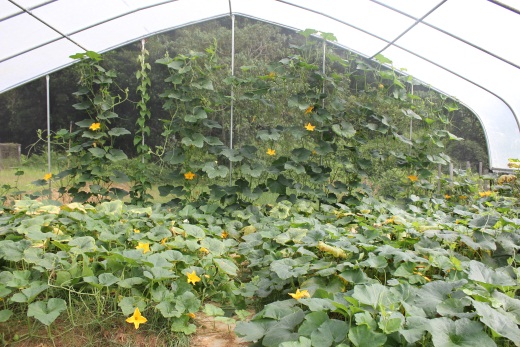 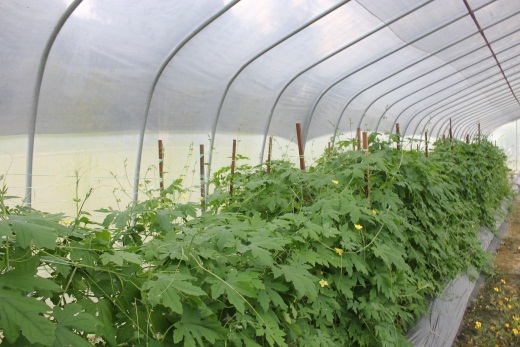 Bitter Gourd
Pumpkin
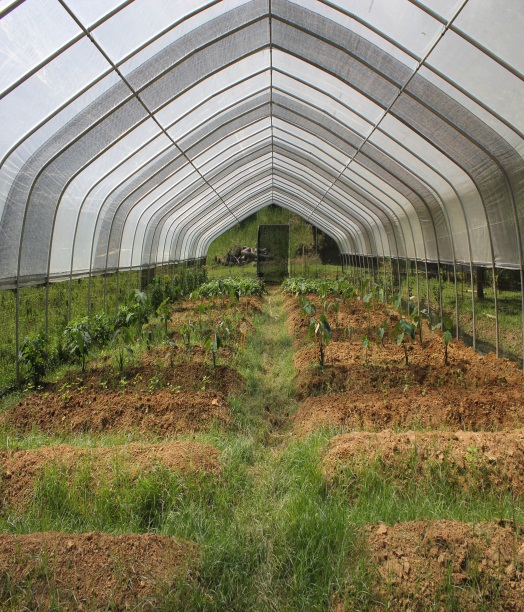 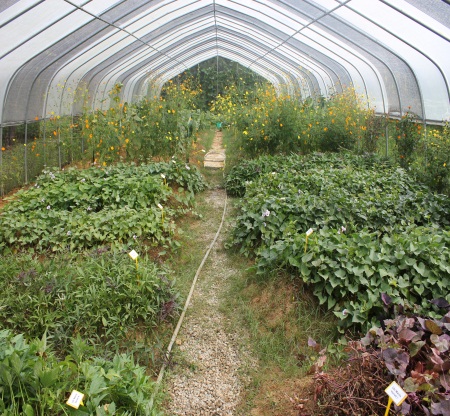 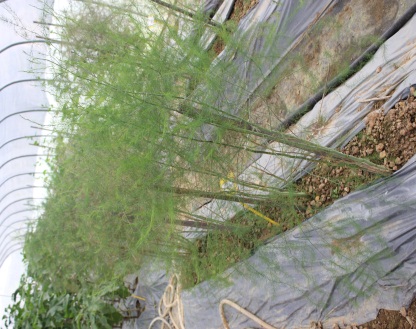 Taro
Asparagus
Sweet Potato
RESEARCH ON CROP PROTECTION
Snail extract fertilizer
Mass-rearing of lady beetle
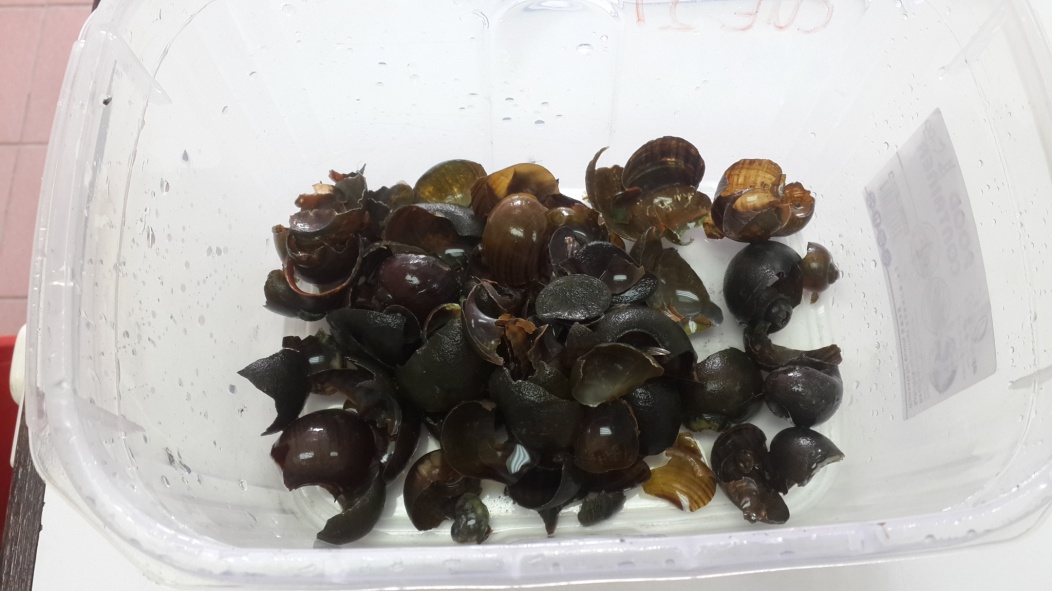 Objective : To study the effectiveness of snail extract as fertilizer of paddy.
Objective : To study the possibility of the mass-rearing of lady beetle as biological control.
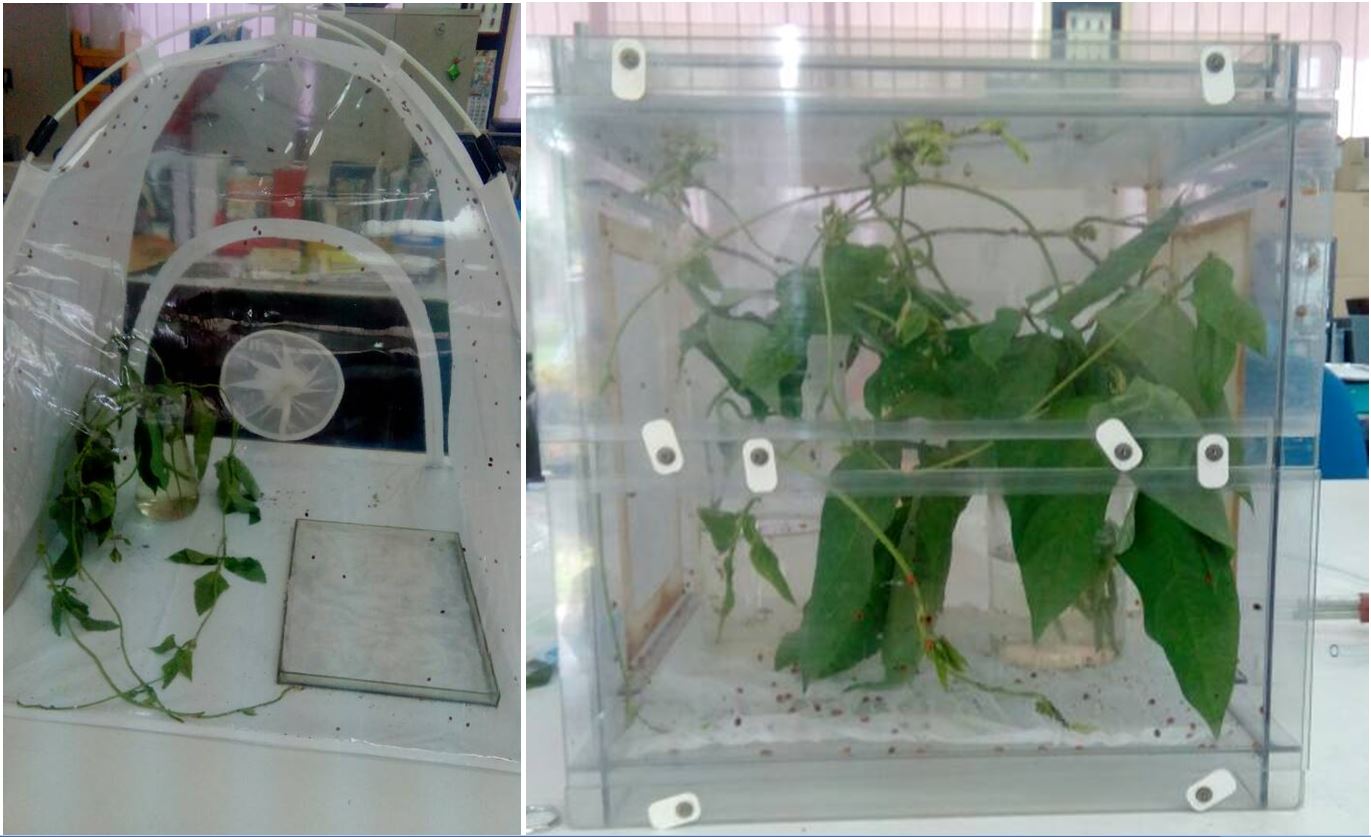 Joint research study between Crop Protection Unit and Soil Science Unit.
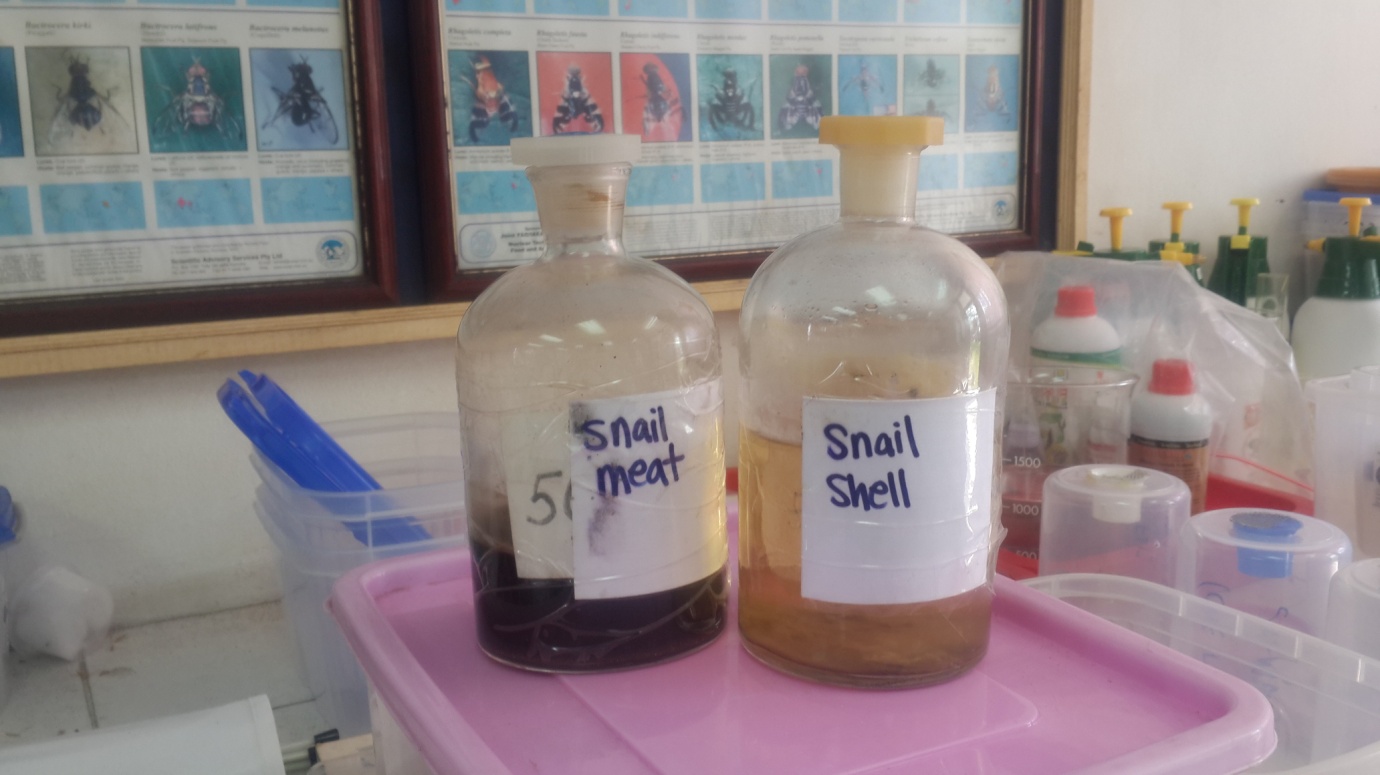 Snail shells separated from meat
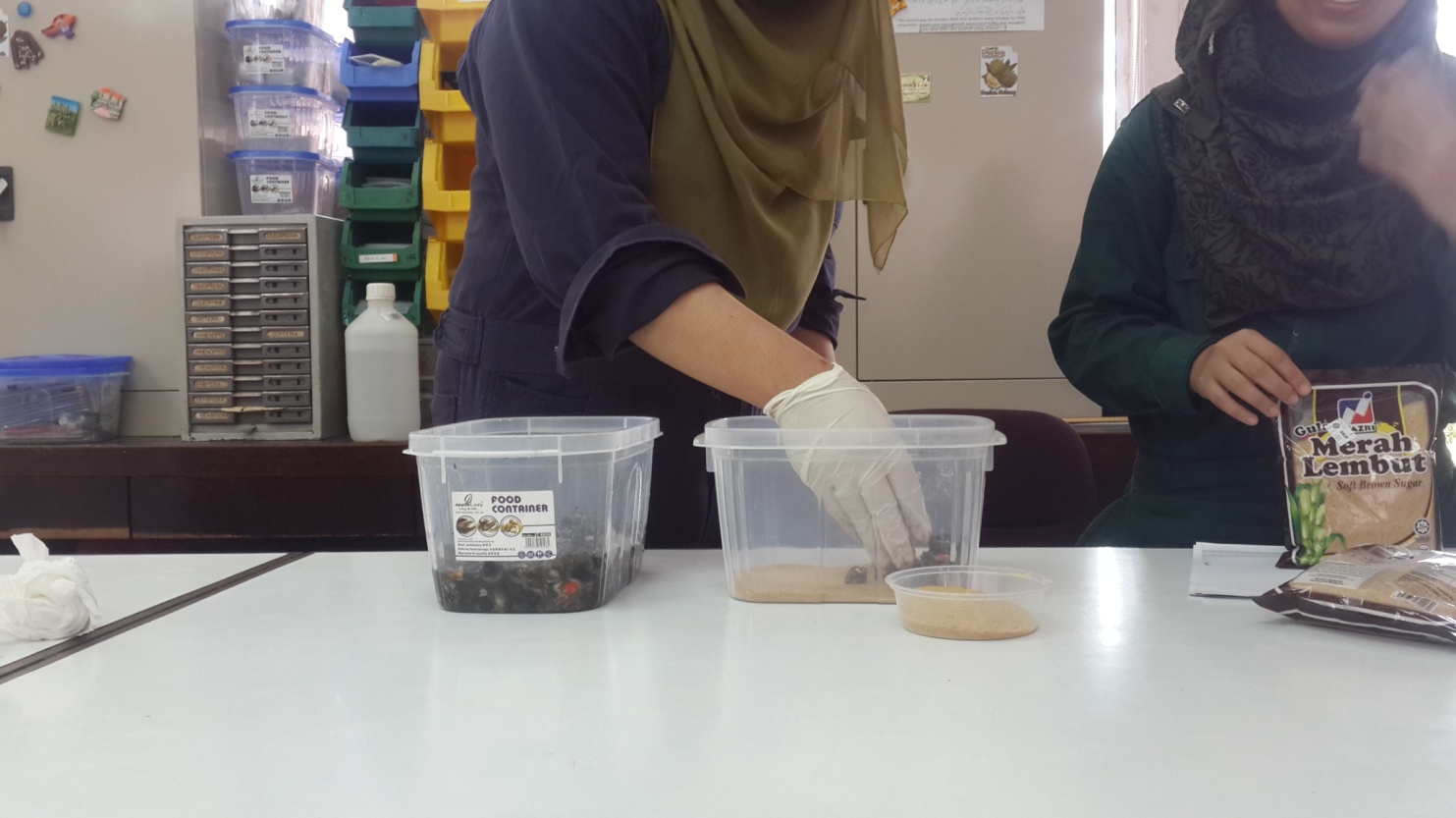 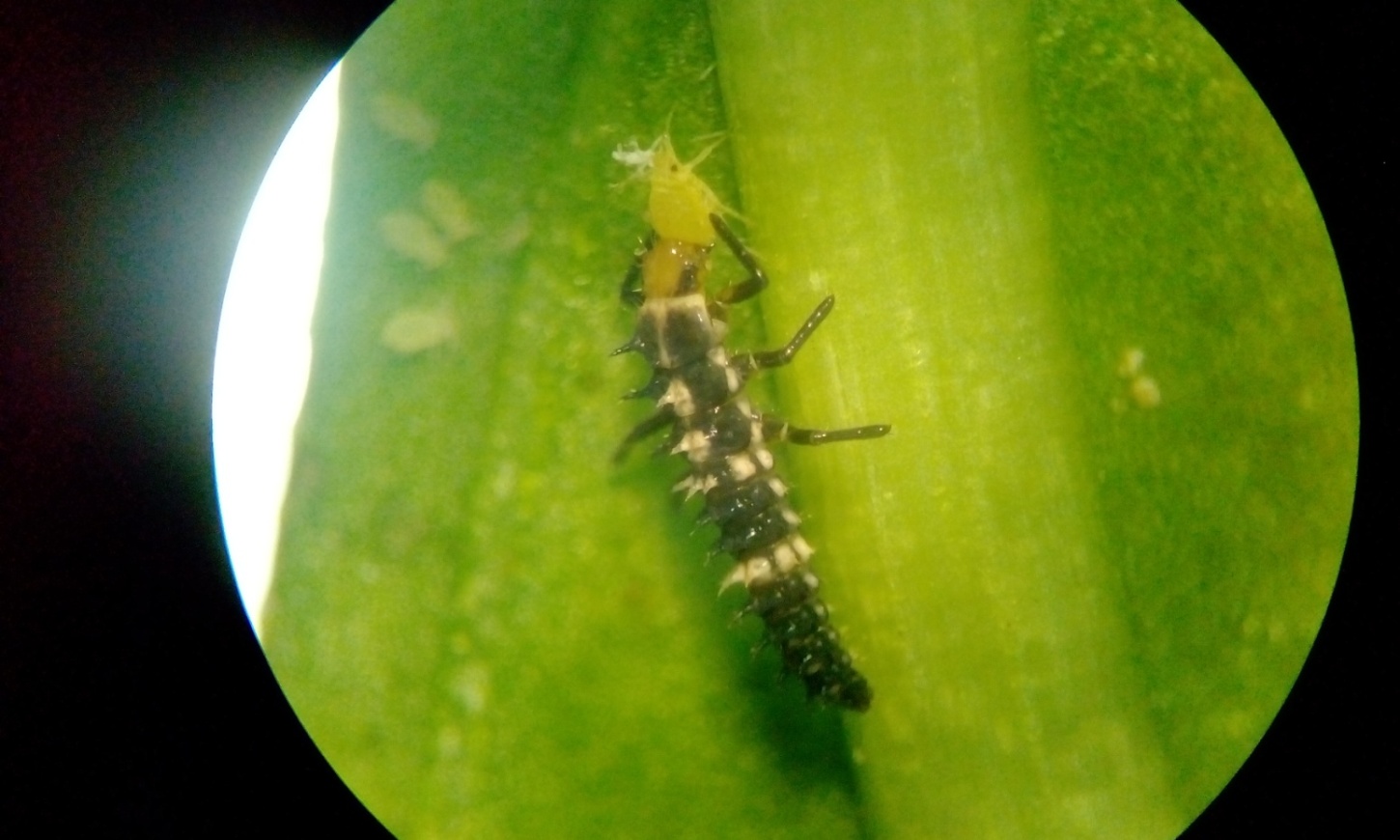 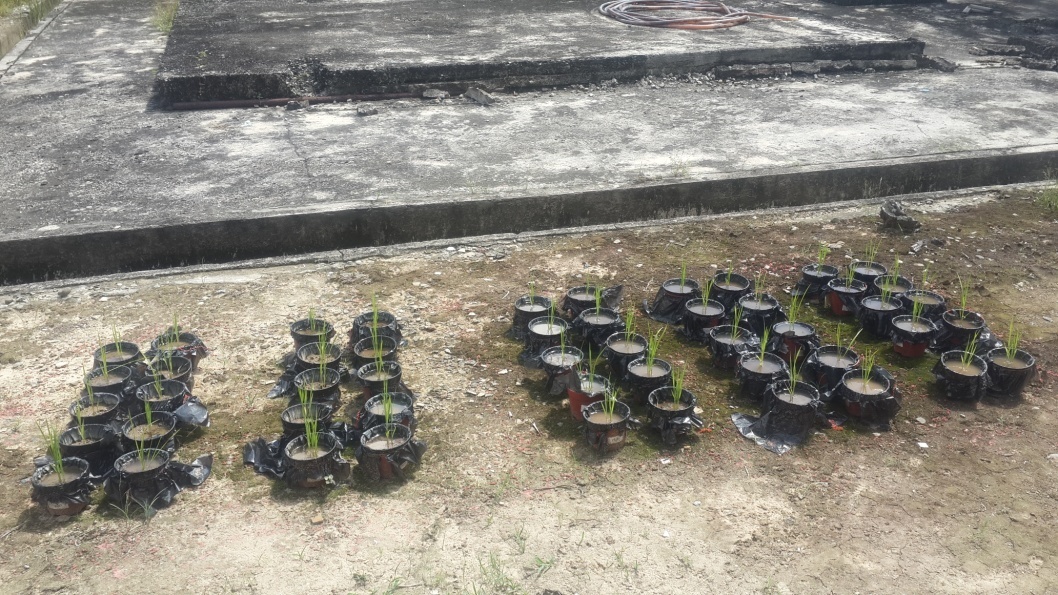 Insect cages where mass-rearing is attempted
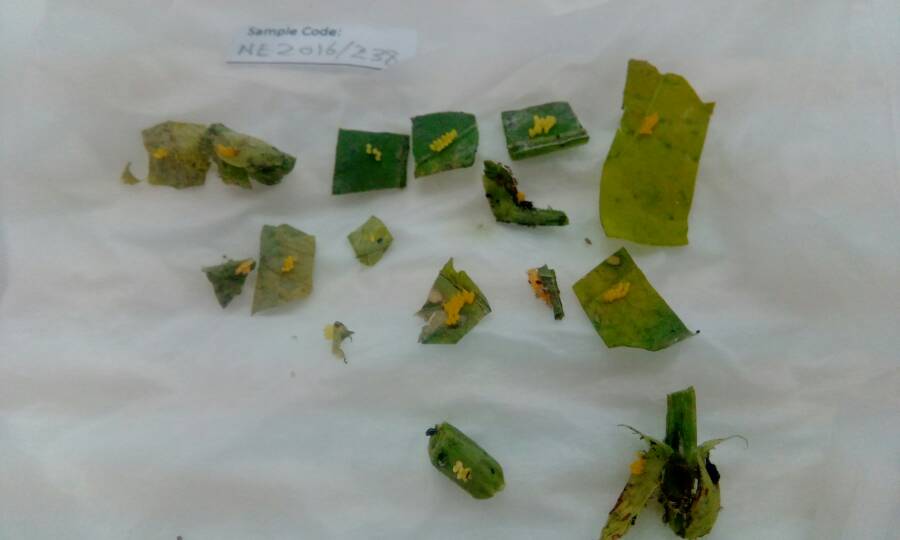 Process of fermenting snail meat using brown sugar
Extracts of snail meat and snail shell
Larva lady beetle feeding on aphid
Collection of lady beetle eggs
[Speaker Notes: Current Situation for Mass-Rearing of Lady Beetle
Limitation of food resource (not enough man-labour to do the task of collecting insects for Bettle’s food) ; switched to culture aphids by growing long beans without insect control the attempt was successful at the start but over time, as the population of aphids grow, the population of natural enemies of the aphids increased as well – we ended up with depressed source of food for the beetle. To overcome this, we tried to grow aphids on long beans in caged environment with the objective of letting the aphids grow without the intrusion of natural enemies, however, the long beans were not as healthy as we would like them to be and even the good ones were not able to accommodate aphids as much as the ones we planted in open environment.
Unsuitable lady beetle of choice -started the experiment with paddy biocontrol in mind. However, after witnessing very active feeding behaviour from a different species of lady beetle (one of the natural enemies that was feeding on aphids of long beans), we thought that perhaps we should have studied the more vigorous lady beetle instead. Near the end of the experiment, we did notice that the lady beetle population inside our ‘insect cage’ was dominated by the vigorous species, both in population and food competition. 
Inexperience in hands-on technical aspect; therefore seeking training for mass-rearing project
Current Situation for Snail Extract Fertilizer 
- Currently ongoing potted paddy experiment comparing effectiveness of using snail extract as fertilizer with conventional fertilizers]
RESEARCH ON CROP PROTECTION
Citrus Rehabilitation
Objective : To conduct research works on the effectiveness of heat therapy (by using tent) in the control and management of Citrus Greening Disease in citrus plants (Variety:Limau Manis)
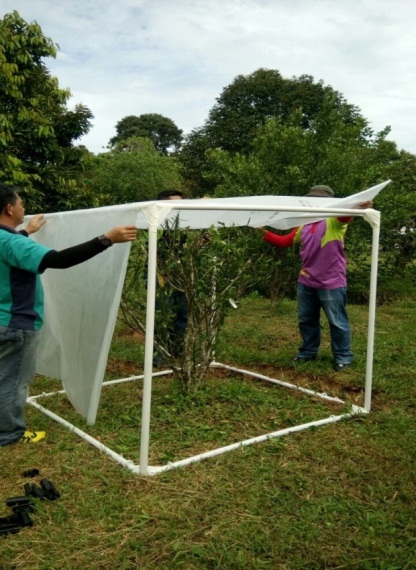 Citrus Heat Therapy Tent left for at least 48 hours in the field
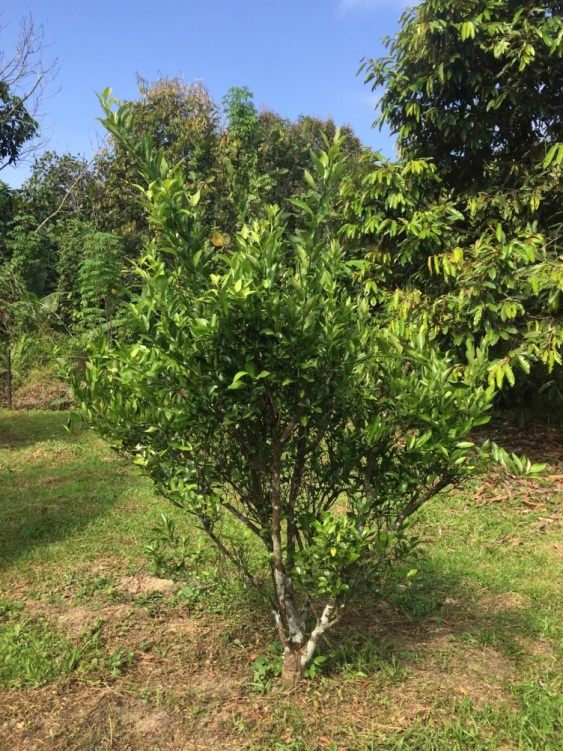 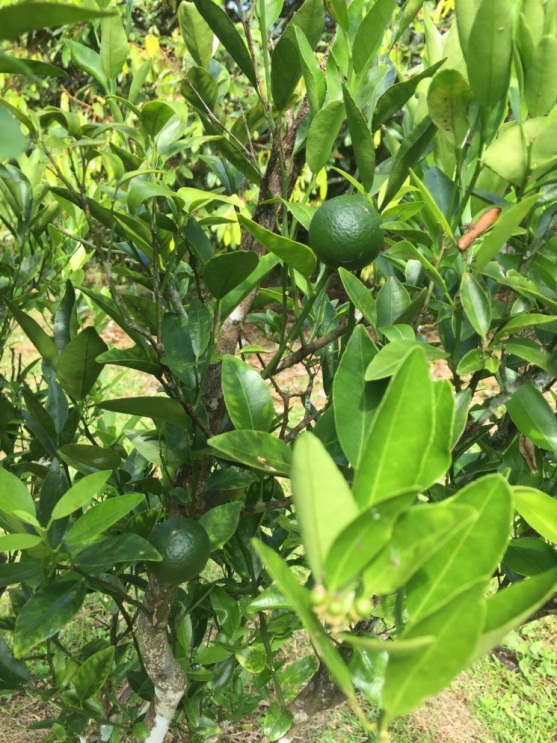 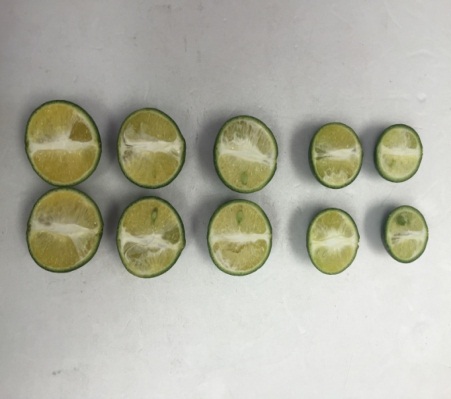 Treated citrus tree at fruiting stage; 6 Months after treatment
Assembling the Citrus Heat Therapy Tent
Side-lobed fruits from infected tree
[Speaker Notes: The observation and maintenance of the treated trees are still on going (almost 6 months after treatment and at early fruiting stage at the moment) so as to conclude the effect of the treatment on the fruit quality and yield, although the method did not completely eliminate the inoculum, the heat may have at least reduced the bacteria and thus the symptoms may also be alleviated.]
RESEARCH ON CROP PROTECTION
Blast Screening for paddy varieties for breeding activities
Objective: To screen and assess the resistance (against Blast disease) of various paddy varieties produced from breeding activities by Paddy Research Unit.
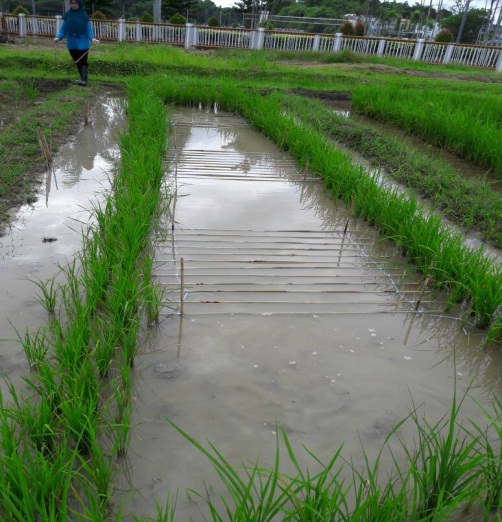 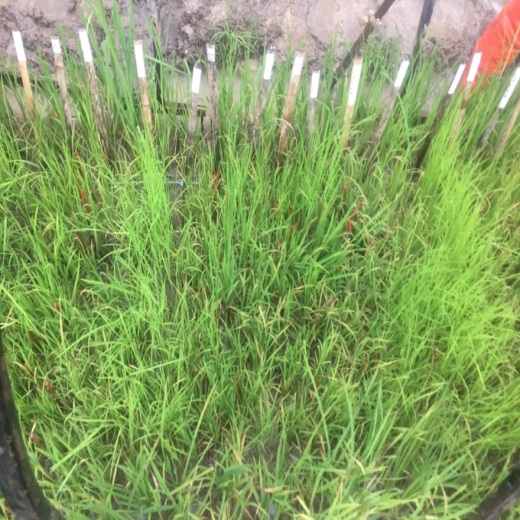 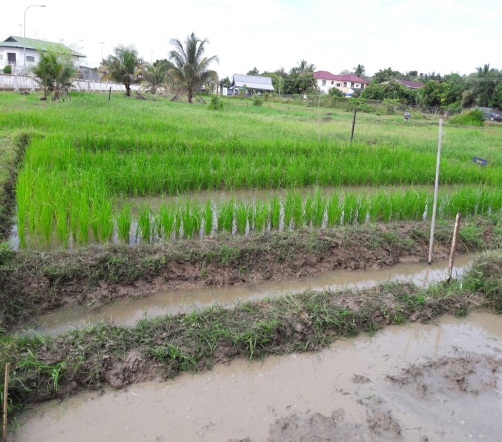 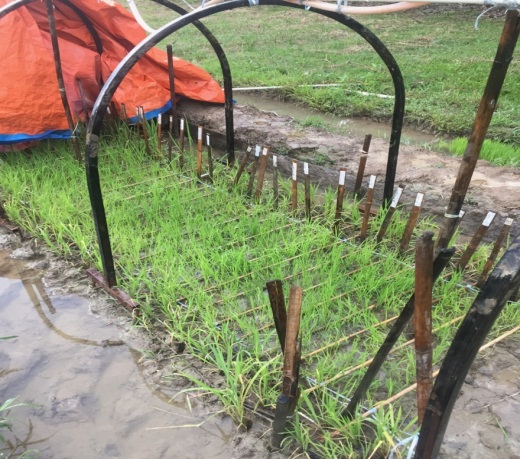 Inoculum plants surrounding in the research plot
Various padi varieties being screened for resistance against Blast
[Speaker Notes: The result of the trials was not conclusive due to various environmental factors in the field or research plots which affected the quality of the results. Result on the negative control or susceptible lines was inconsistent. 
- Currently the field has been prepared to start another round of Blast Screening activities,to be assessed end of May 2017, the varieties to be tested are as follows: Bario/NSIC RC-156, PR 36732-B-81-4-3 /LAILA, NSIC RC-160, LAILA/ HS 8011, Tadukan (Positive Control/ Resistant Line) and Laila (Negative Control/ Susceptible Line)]
RESEARCH ON BIOTECHNOLOGY
Citrus Shoot-tip Grafting 
This project is in collaboration with Crop Protection Unit for the Citrus Rehabilitation Project.
Grafted Citrus Seedling
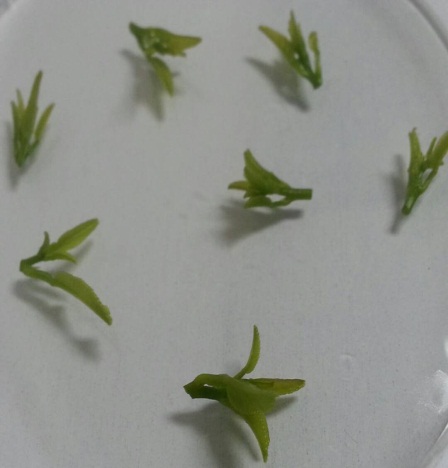 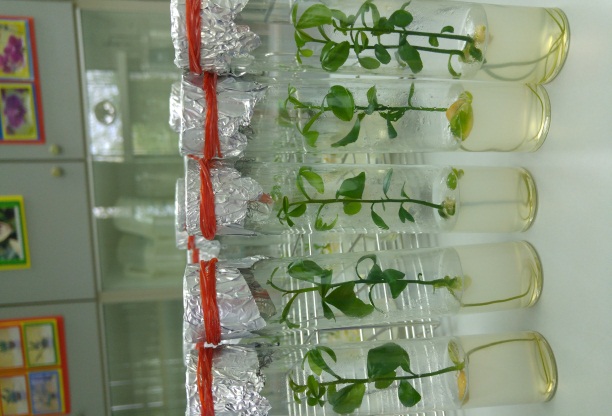 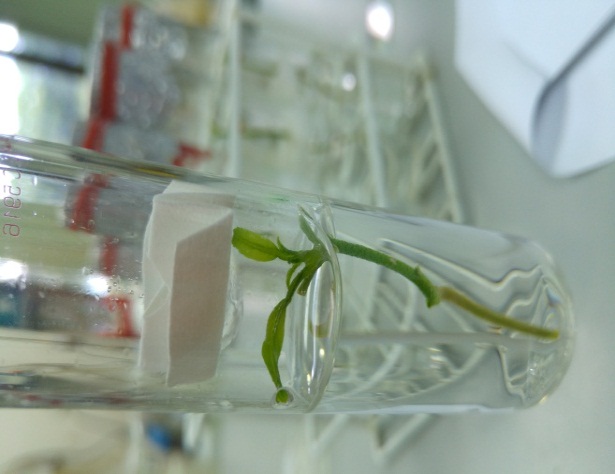 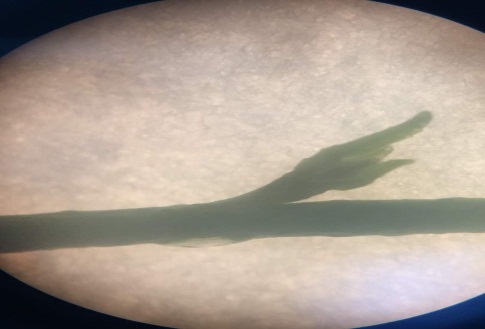 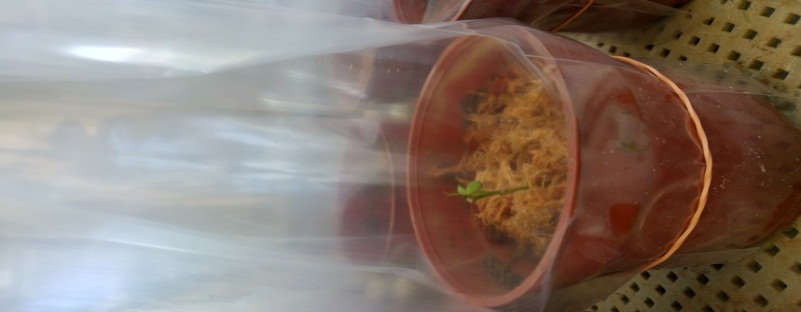 The research was first initiated in August 2015. 
 
Three unsuccessful trials have been conducted in this research. Major constraints are getting suitable seeds for rootstocks tissue culture, high contamination rate and micrografting techniques. Seeds used are from Citrus citrange and Poncirus trifoliata imported from Australia. However, potential rootstocks have been identified that can be easily acquired locally i.e. Limau Kasturi Citrofortunella microcarpa and Citrus reshni.
 
Micrografting survival was 0% for all three trials.
Micrografted Seedling
Under Microscope
Acclimatization of Micrografted Seedling
Citrus Shoot Tip
Citrus Rootstock
Current status:
Limau Kasturi Citrofortunella microcarpa seeds acquired from BARC Herbal Garden are used as part of micrografting familiarization technique. Micrografting were carried on 111 seedlings however only 10 seedlings (9%) are successfully grafted and are now under observation in the Nursery.
RESEARCH ON BIOTECHNOLOGY
Orchid Hybrid
This project is in collaboration with Floriculture Unit in Rimba. Seeds produced from orchid crosses between local species & commercials ones are submitted to Tissue Culture Laboratory for germination in-vitro.
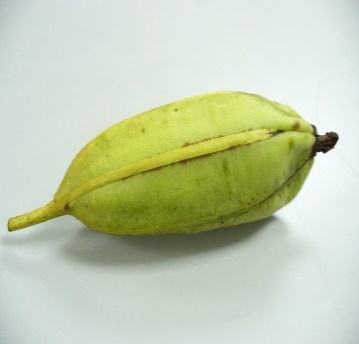 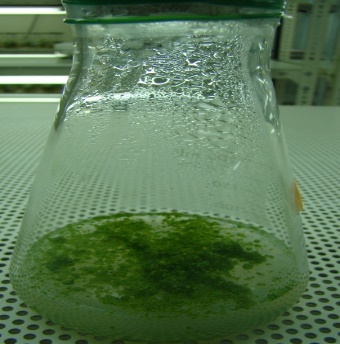 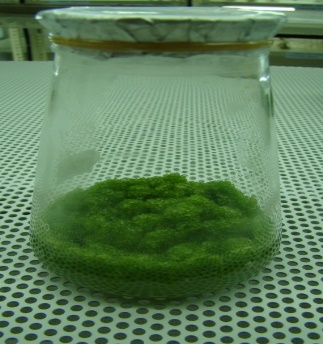 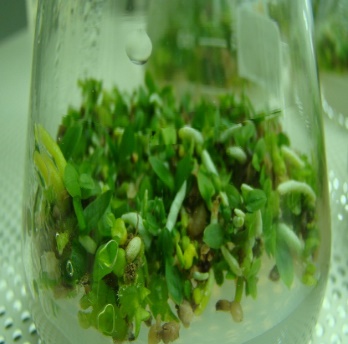 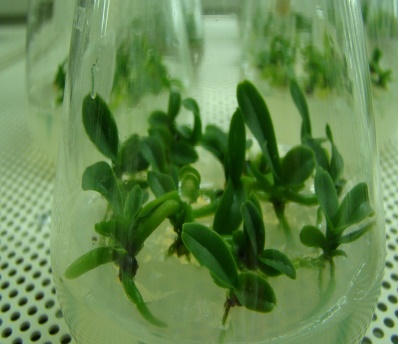 Immature Orchid Seedpod
Protocorm_Stage 1
Plantlets developing from Protocorms
True Orchid Plantlets
Protcorm_Stage 2
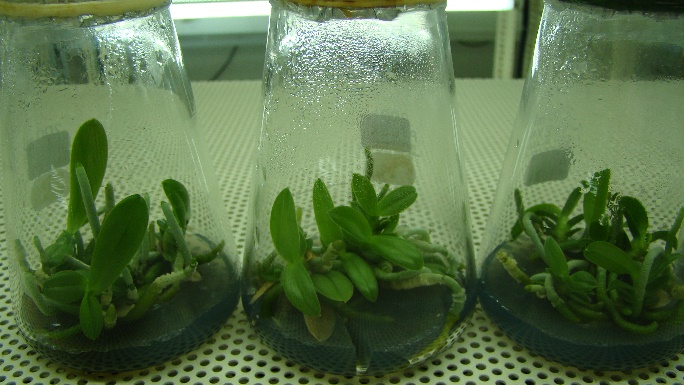 Current status:
Project still on –going. Plantlets derived from tissue culture are transferred to Nursery in Rimba for further physical observation.
Rooting Stage (6 months before Acclimatization process in the Nursery)
THANK
YOU
TERIMA
KASIH